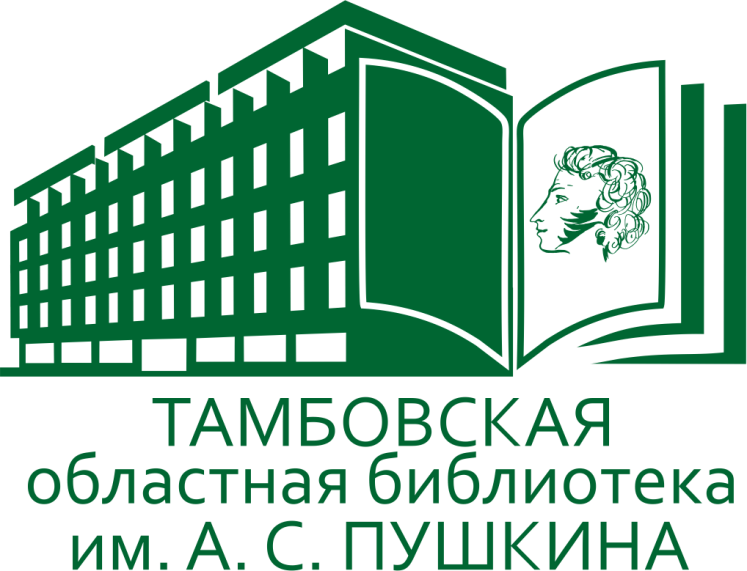 Библиотека  в региональной культурной  среде: разумный подход
Пронина Л.А., директор Тамбовской
областной универсальной научной библиотеки им. А.С. Пушкина,
доктор философских наук, профессор
Библиотека – культурно-образовательная и информационная среда
Библиотека – среда, которая успешно развивается, ориентируясь на информационные потребности общества, территории, человека.



Библиотека – компонент городского, регионального, федерального и мирового культурно-образовательного и информационного пространства
Для нас: 
Библиотека – это территория знаний
Библиотека как хранитель знаний.

Библиотека как канал продвижения знаний.

Библиотека как генератор знаний.
Для стратегического планирования  используем:

концепцию «точек роста»:
 функциональный подход.

Базовая технология - проектная
Функции библиотеки
Традиционные (исторически сложившиеся):
Мемориальная,
Культурно-просветительная,
Научно-информационная
Информационная,
Образовательная,
Историко-культурная,
Просветительская и интеллектуально-досуговая,
Социально-коммуникативная
(по материалам современных исследований)


Что выбрать? И как реализовать?
Концепция «точки роста»
Исходный пункт теории Ф. Перру

– «эффект доминирования», представляющий собой  изменения  сущности и форм отношений между экономическими единицами.
Для оптимизации стратегического и тактического планирования используем теорию «точек роста». 
Почему?
Задачи перед библиотеками стоят сложные, а ресурсы ограничены (например, сокращение финансирования на комплектование, сокращение сети библиотек и персонала конкретных библиотек).
 Поэтому необходим четкий анализ, что нужно в (данное время-место — хронотоп),  и каким образом это можно решить.
Базовая технология – проектная деятельность.   Почему?
Поиск новых идей,

Интеграция ресурсов (всех),

Интеграция форм и методов работы,

Приобретение партнеров и друзей,

Эффективный путь движения вперед.
Поиск идей
1.Оценка потребностей читателей и их ожиданий.

2. Оценка наших возможностей.

3. Выделение приоритетов.



Как совместить? 
 
 Рационально реализовать через проектную деятельность.
Образовательная функция библиотеки
Цели и задачи образовательной деятельности библиотеки:
 организация и  обеспечение доступа к информации и знаниям,
 разработка образовательных программ, 
формирование и развитие информационной культуры личности, 
развитие информационно-образовательного пространства библиотеки.

«Библиотека должна быть местом, где хочется ПОБЫТЬ. Пространством, которое само становится «Образовательным», библиотека – «точка удивления».  Е.Ю. Гениева
Исследовательская лаборатория  «Учёная сова»
Цель проекта – изучение законов науки и явлений окружающего мира
 на реальных примерах
(проводились эксперименты , исследования, опыты и практические занятия
 по физике и химии)
Результат: восполнение пробелов в блоке естественнонаучных дисциплин
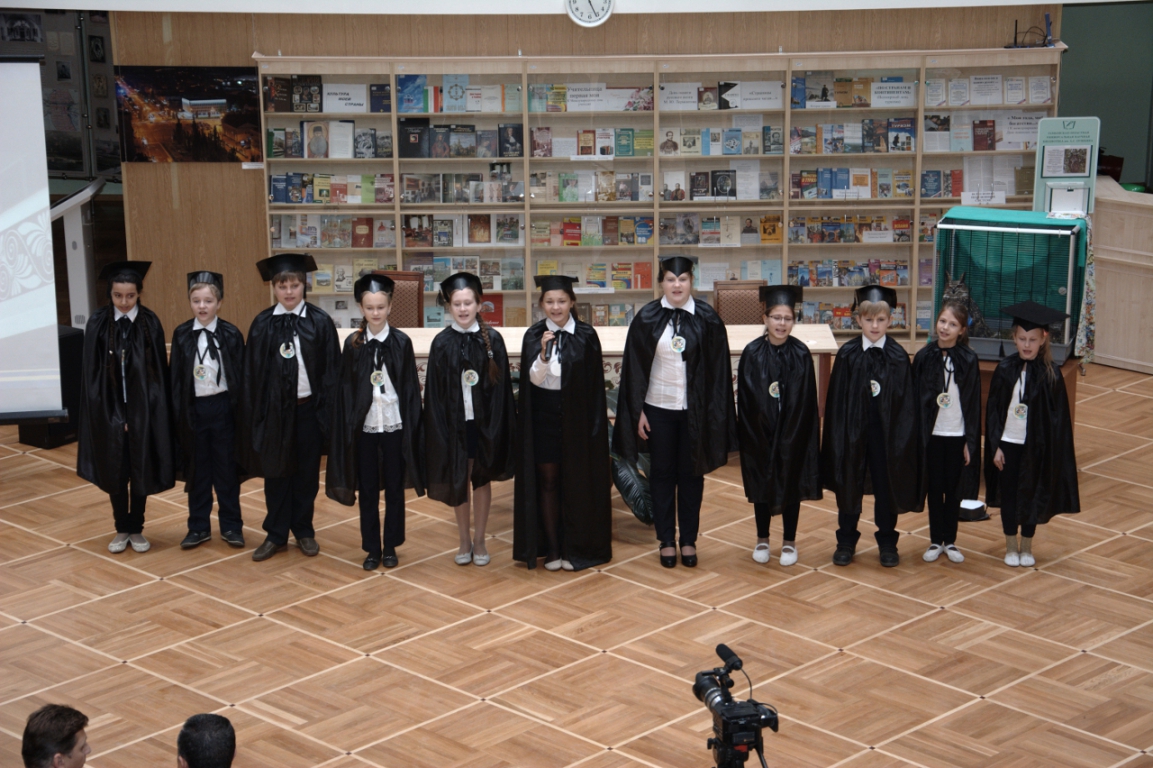 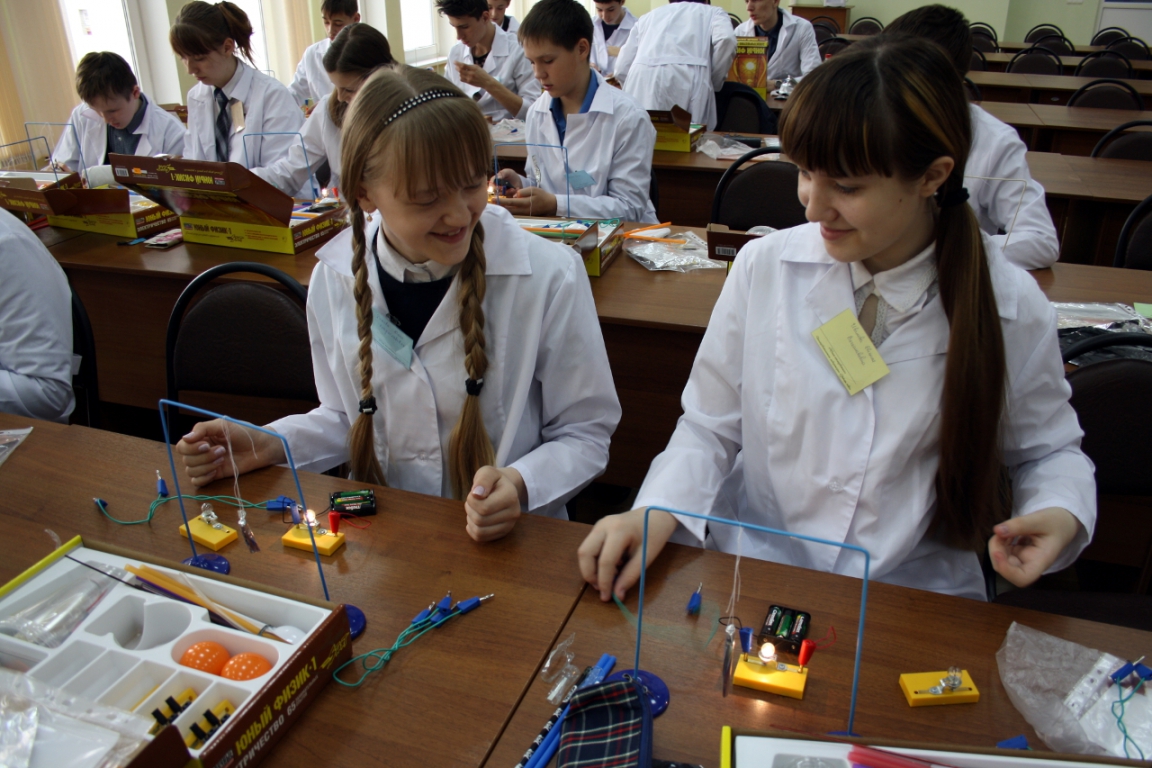 Клиоклуб   «Слушай. Читай. Думай!»
Цель:
 – создание дополнительных условий для исторического образования школьников, их знакомство с достижениями исторической науки, организацию контактов с профессиональными историками, развитие исследовательской деятельности;
- выравнивание возможностей в получении дополнительного образования учащихся областного центра и сельских школ.
Уникальность – комплексный охват аудитории за счет включения в работу одновременно школ областного центра и сельских школ Тамбовщины (занятия поводились в режиме видео-моста), заседания «круглых столов» носили демократический характер (свободное высказывание школьниками своей позиции, возможность дискуссии).
Что получилось?: повысилось качество знаний по курсу общероссийской и местной истории (тестирование, мониторинг успеваемости, конкурсов и др.)
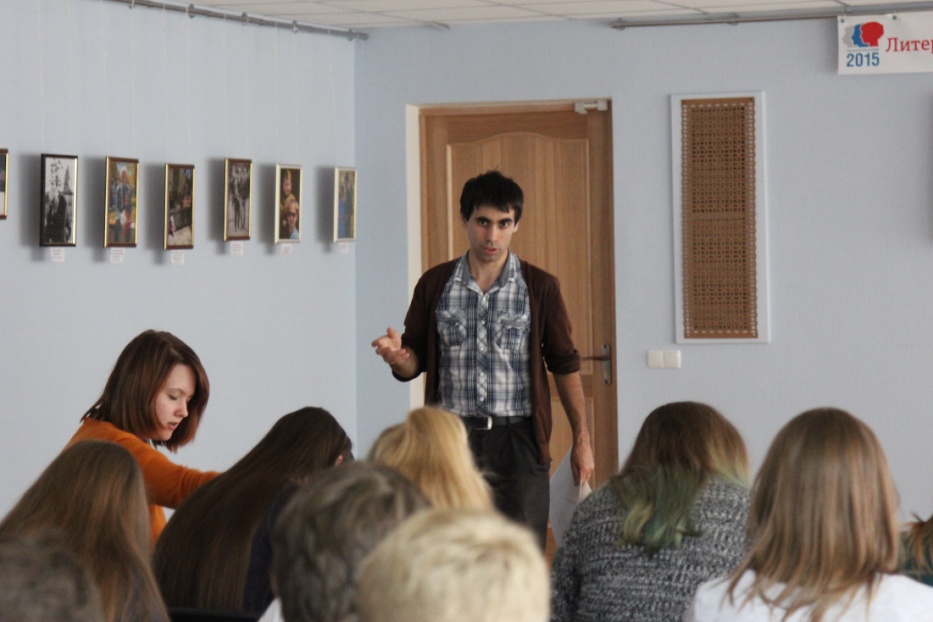 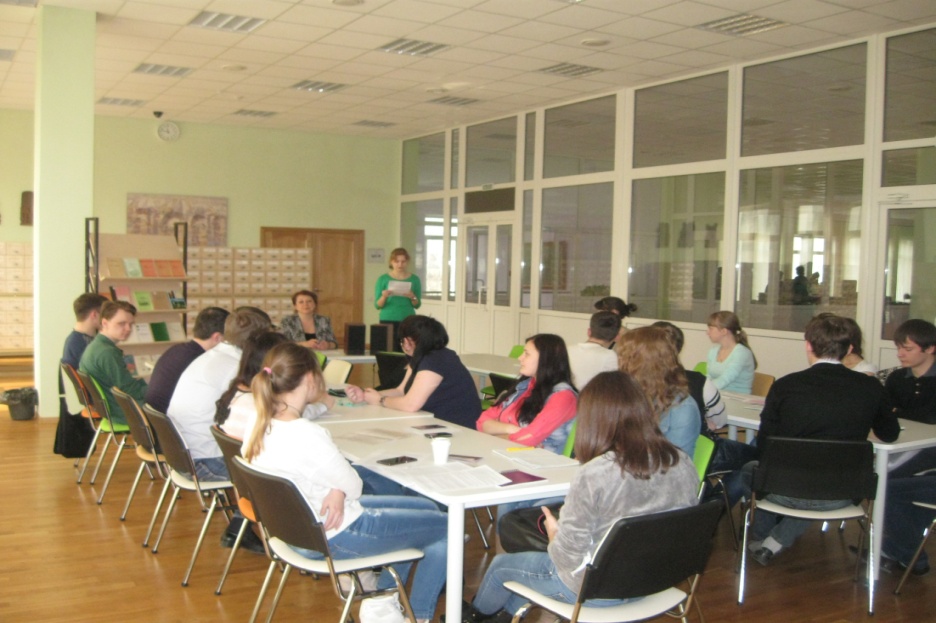 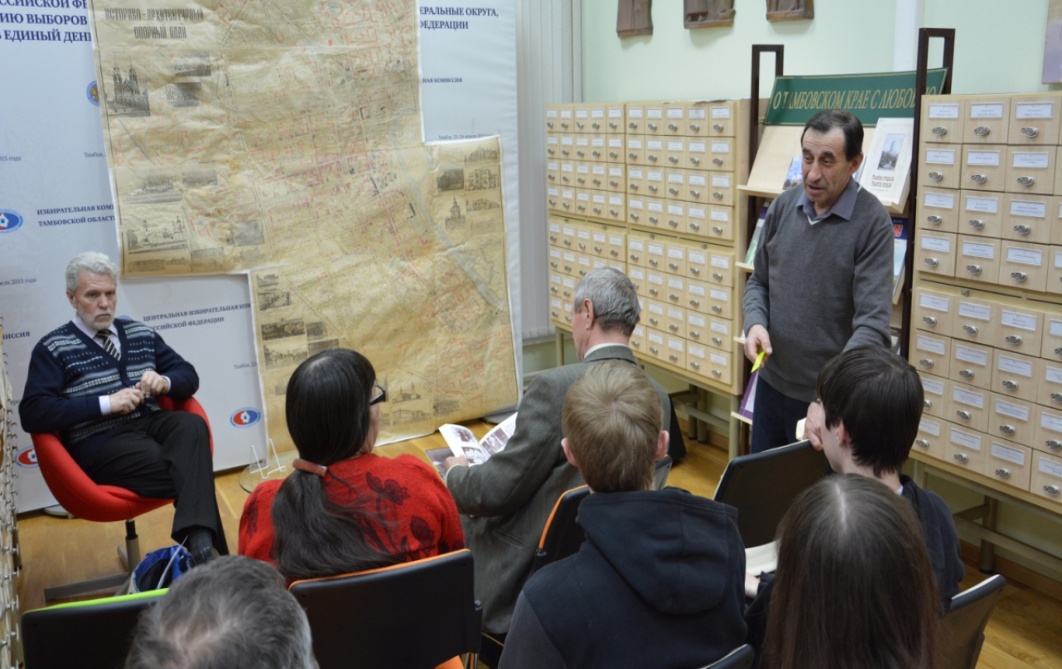 Театр НЕОбычной Науки (Театр НЕОН)
Суть: Организована постоянно действующая площадка неформального образования для учащихся Тамбова и области по проблемам естественных наук. 
Формы проведения: лектории-практикумы, совместные дискуссии школьников по проблематике прочитанных лекций, и в дальнейшем — отрабатывается материал и публикуется в Журнале заседаний сообщества.
 Результат самостоятельного изучения школьниками проблем естественно-научного цикла будет опубликован в форме  Меморандума (буквально с латыни: то, о чем следует помнить) — т.е. Коллективное заключение, результаты.- выльются в печатную солидную форму.
Театр НЕОбычной науки – «Театр НЕОН»
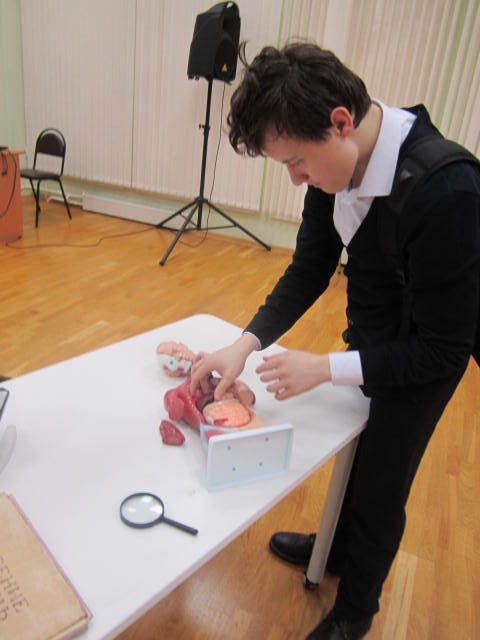 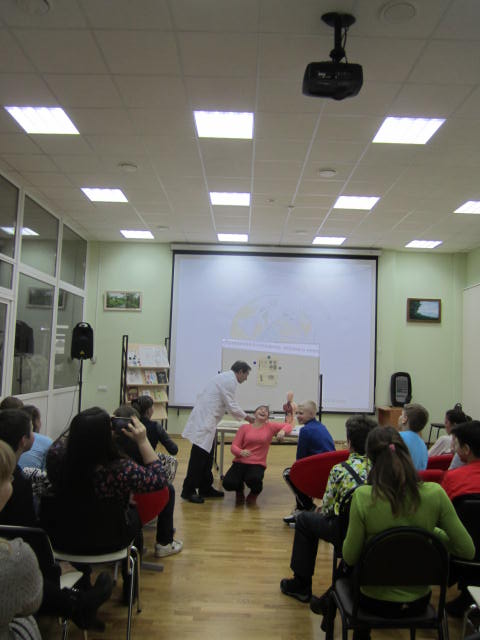 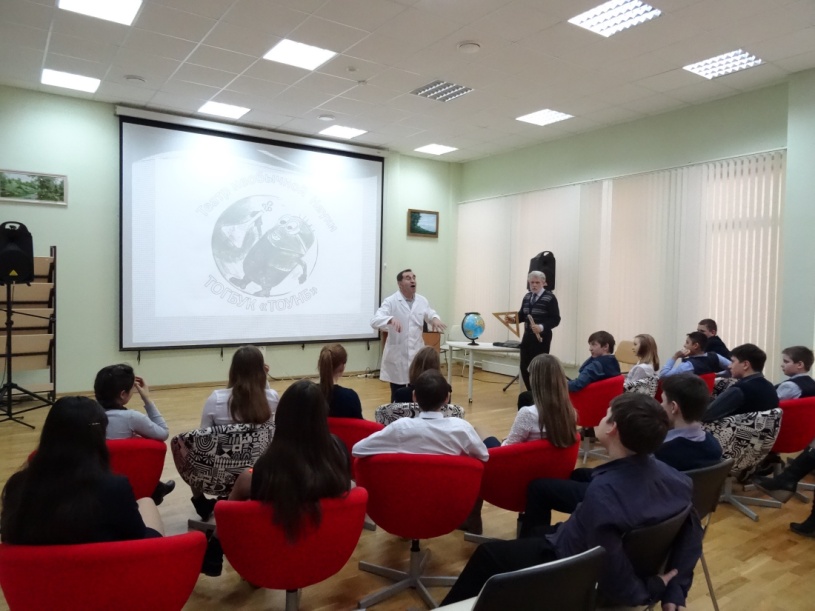 Лаборатория интеллектуальной собственности «Тамбовский ЛИС»
Суть проекта - создание Лаборатории интеллектуальной собственности «Тамбовский ЛИС», которая даст возможность привлечь старшеклассников и учащихся средних специальных учебных заведений к активному творческому и изобретательскому мышлению, будет способствовать развитию их знаний об интеллектуальной собственности, развитию навыков принятия рационализаторских решений и, в конечном итоге — даст возможность применить их в производстве на предприятиях г. Тамбова и Тамбовской области.

Сетевой проект (совместно с библиотеками области)
Аудитория: молодёжь - уч-ся школ, вузов и ссузов 
Организация познавательной площадки «Зал логики и изобретений»
Теоретические занятия (лектории) об интеллектуальной собственности и на основе ТРИЗ (теории решения изобретательских задач)
Выездные практические занятия «Это сделано в Тамбове» в промышленные и перерабатывающие предприятия Тамбова 
Итоговый конкурс
Региональное представительство VI международного детского конкурса «Школьный патент — шаг в будущее»
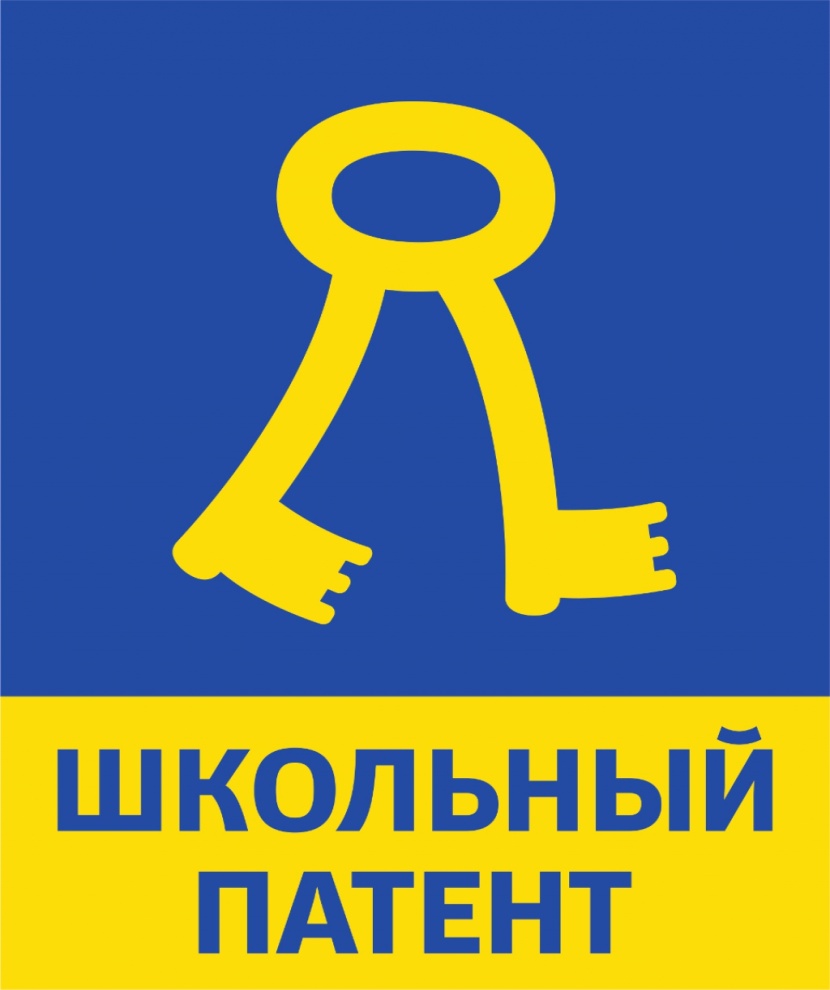 Дискуссионная площадка «Тамбовские диалоги»
Цель проекта:  создание актуальных методик для проведения творческих дискуссий на тему краеведения.
Аудитория: школьники старших классов и студенты области.
Опыт проекта: 800 участников с 2013 по 2017 год.

Результаты: 
получение навыков умной дискуссии школьниками; 
побуждение к дальнейшему интересу к теме за пределами площадки; 
постановка сложных, без правильных ответов вопросов, важных для мировоззрения юношества.
Дискуссионная площадка «Тамбовские диалоги»
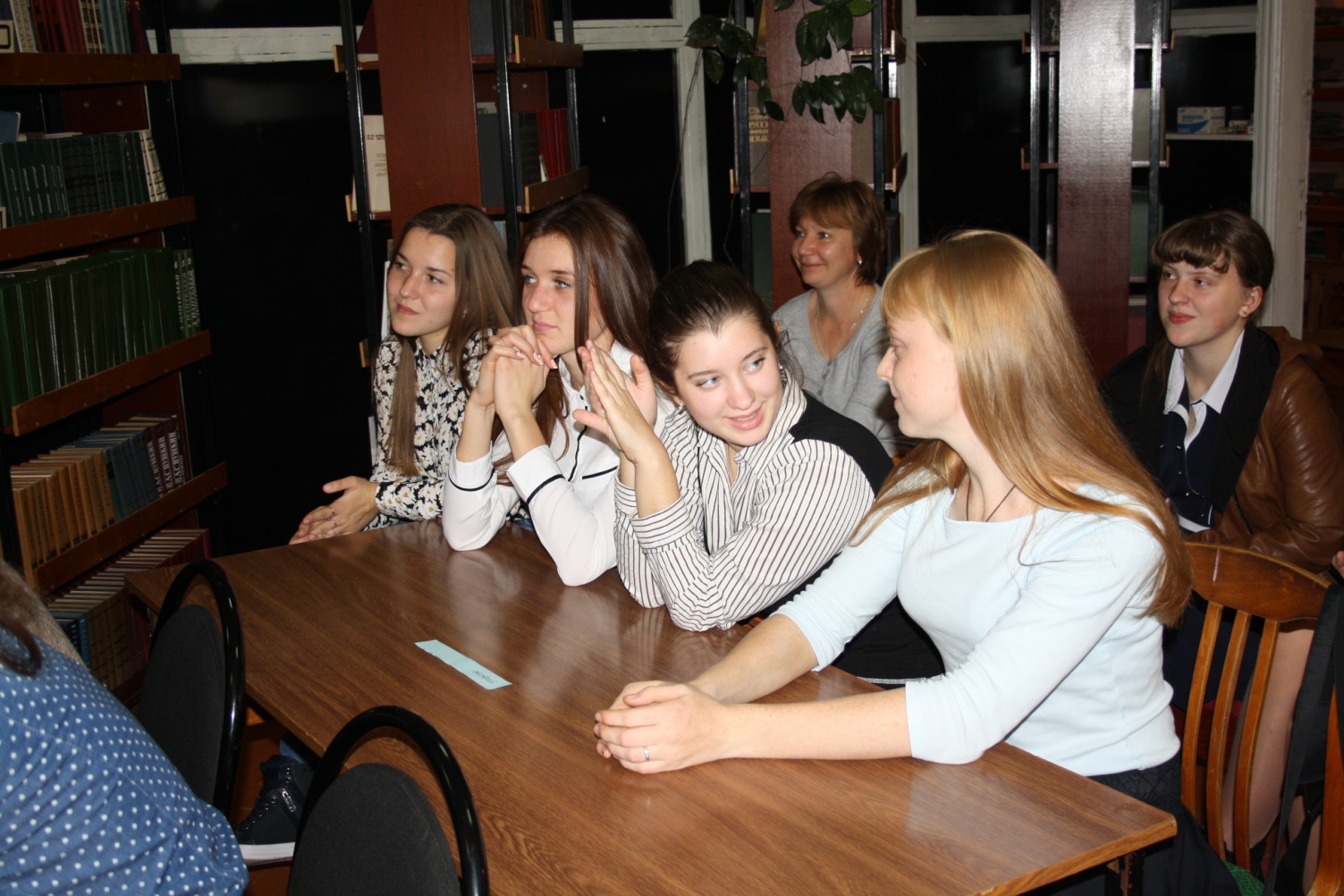 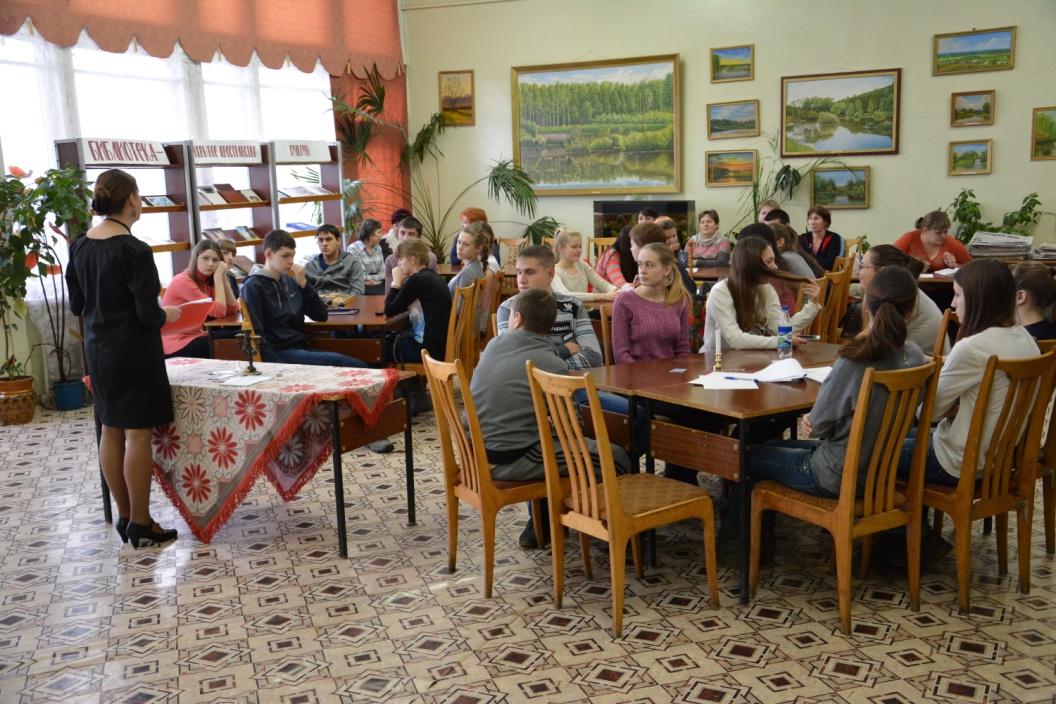 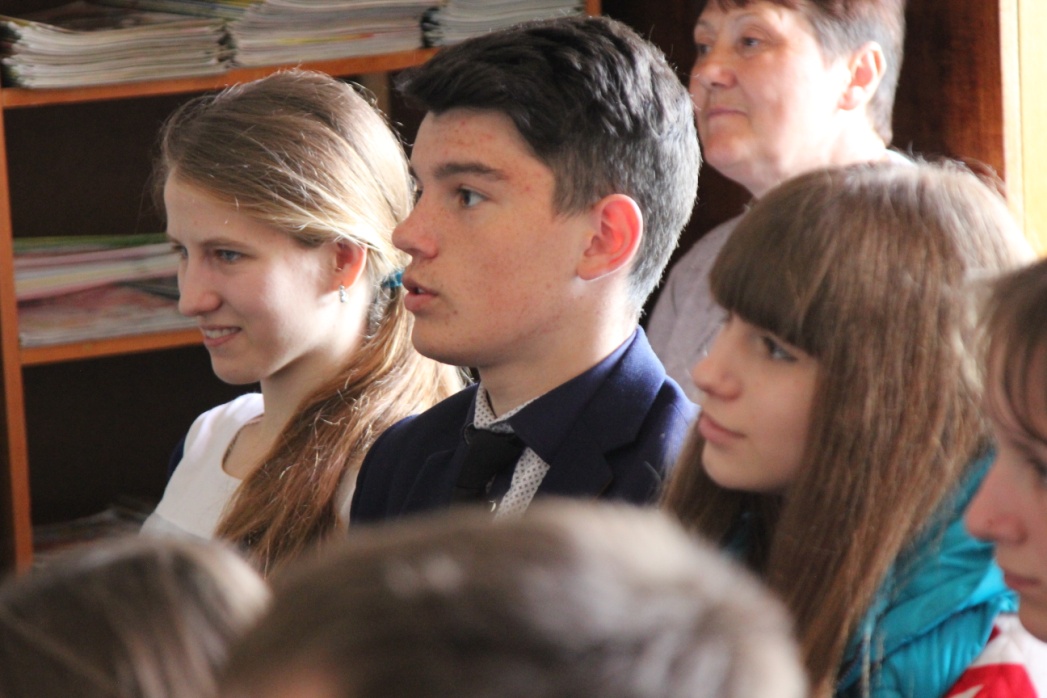 Школа информационной культуры
Региональный культурно-образовательный сетевой проект Тамбовской областной универсальной научной библиотеки  им. А. С. Пушкина.
Реализуется совместно с областным Центром развития творчества детей и юношества, комитетом образования администрации г. Тамбова. Филиалы школы  - библиотеки Бондарского, Мичуринского и Рассказовского  и др. районов Тамбовской области. 
 В первую очередь проект рассчитан на учащихся, которые занимаются  научно-исследовательской деятельностью, в том числе  в рамках регионального отделения Общероссийской Общественной Организации Малая Академия Наук «Интеллект будущего». 
2 уровень ШИРМА – Школа индивидуального роста молодежного актива.
Историко-культурная, просветительская функция библиотеки
Цели и задачи историко-культурной и просветительской деятельности  библиотеки:
сохранение и воспроизведение документного культурного наследия,  передача культурных образцов и нормативно-этических установок Культуры, 
 формирование ценностных ориентиров в обществе и представления о многообразии информационно-культурного пространства города, области, страны, мира, 
межнациональное взаимодействие и международное  сотрудничество.

Активное развитие социального партнерства, поиск друзей библиотеки.
Правовое просвещение
форма: Клуб молодого юриста
формат: Неделя правовой культуры
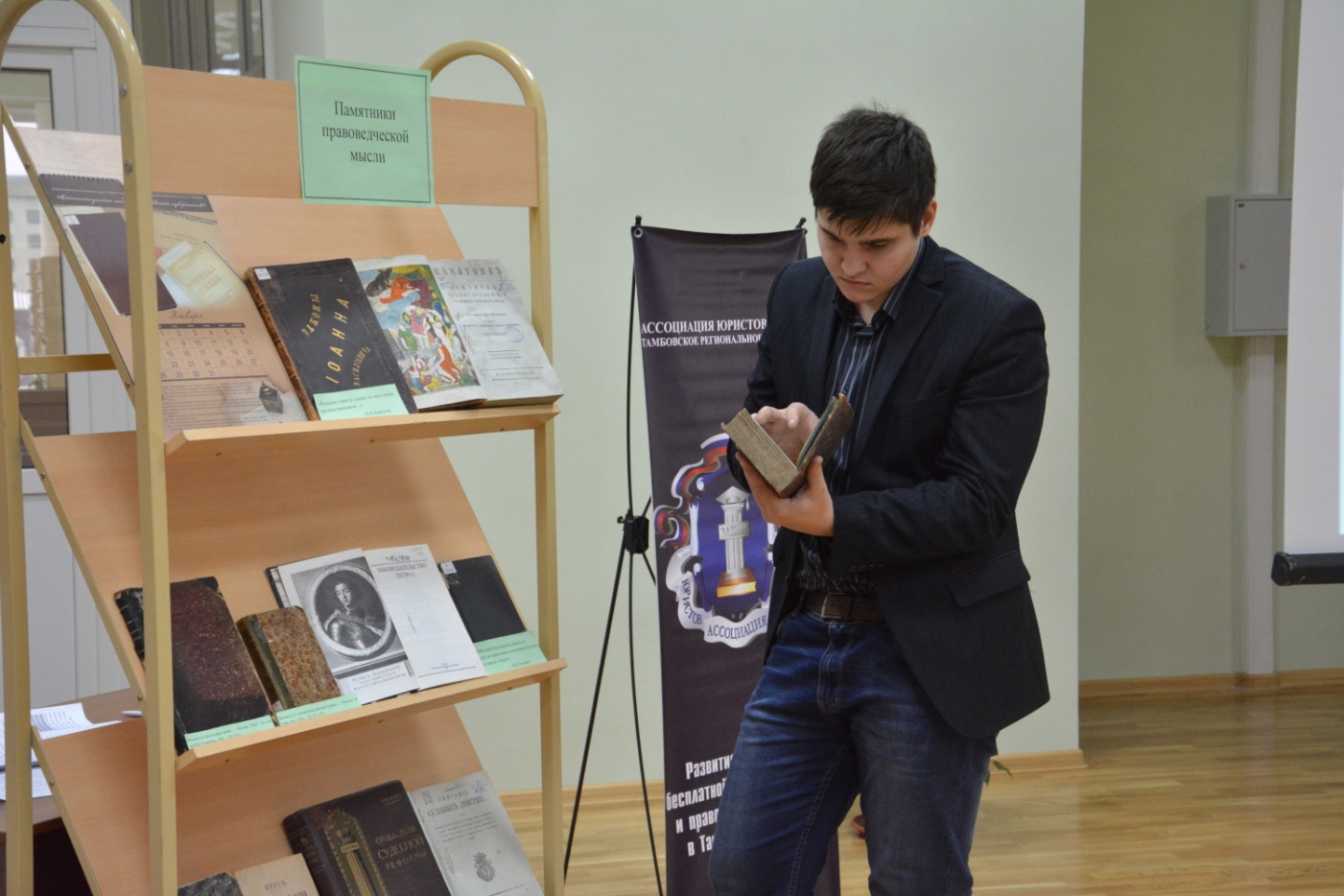 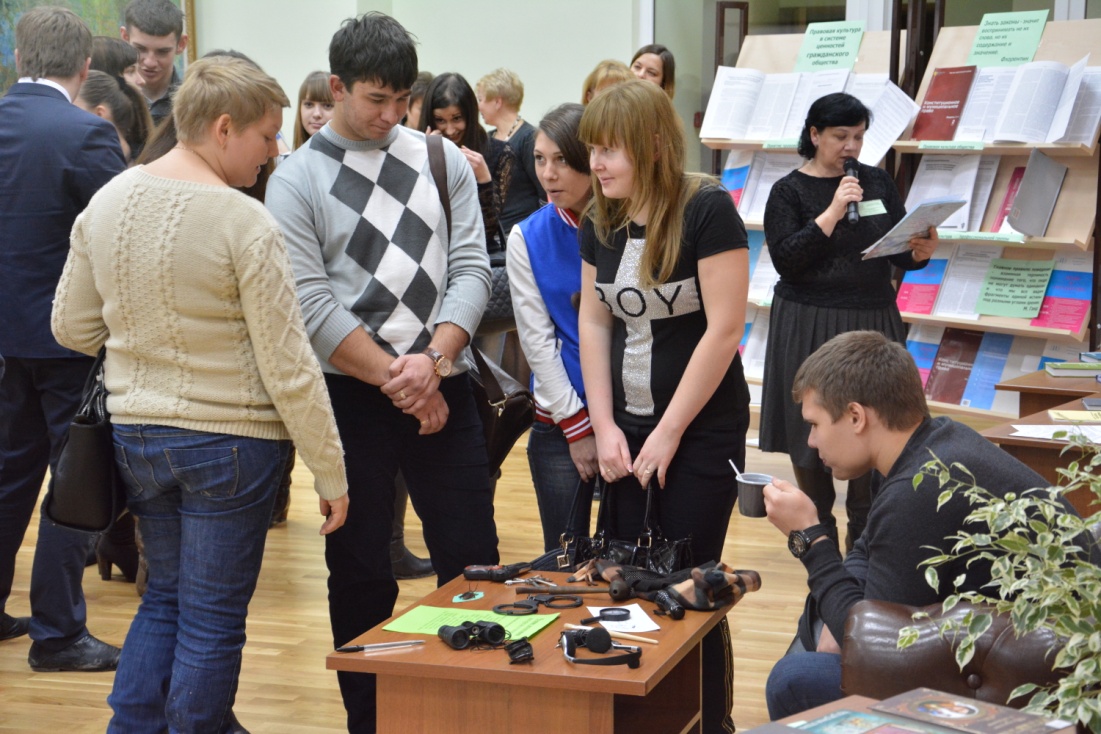 Интеллектуально-досуговая функция
Цели и задачи  интеллектуально-досуговой деятельности:
 формирование   платформы креативного пространства, 
предоставление условий для самореализации пользователей, стимулирование их творческой активности, 
поддержание репутации и доверительности в отношениях с обществом, с целевыми группами общества, в том числе с молодежной аудиторией.
Интеллектуальная игра «Король чтения»
Цель: повысить социальный имидж читающего подростка («Чтение – это суперсила!»).
Формат: игра, включающая творческие задания на переосмысление прочитанного и расширение читательского опыта школьников.
Особенности: акцент на неизвестную, но важную для подростка литературу; свобода в выборе книг; сотворчество с автором, персонажами, друг с другом; объединение читающих детей вместе («Я не белая ворона»).
Интеллектуальная игра «Король чтения»
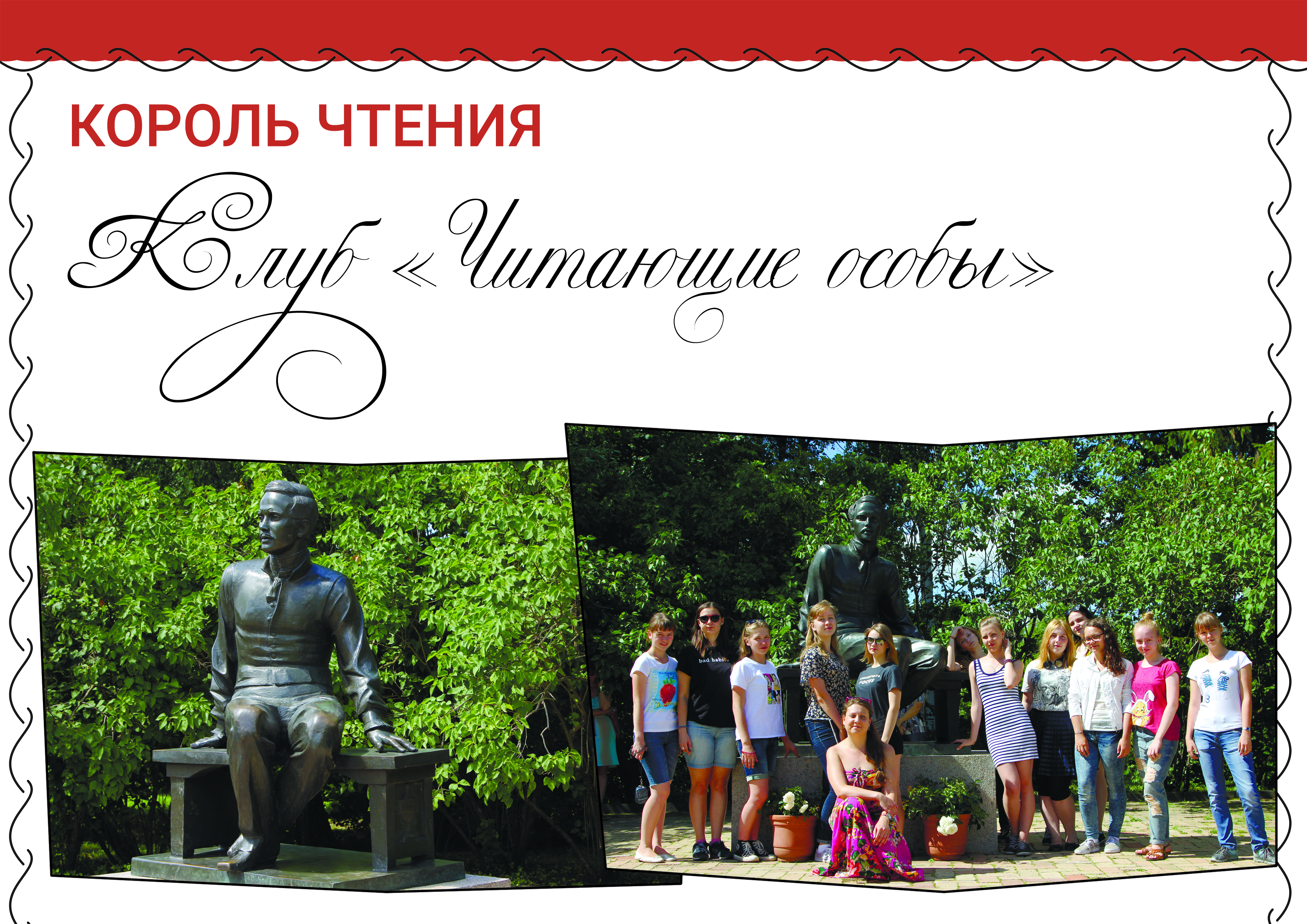 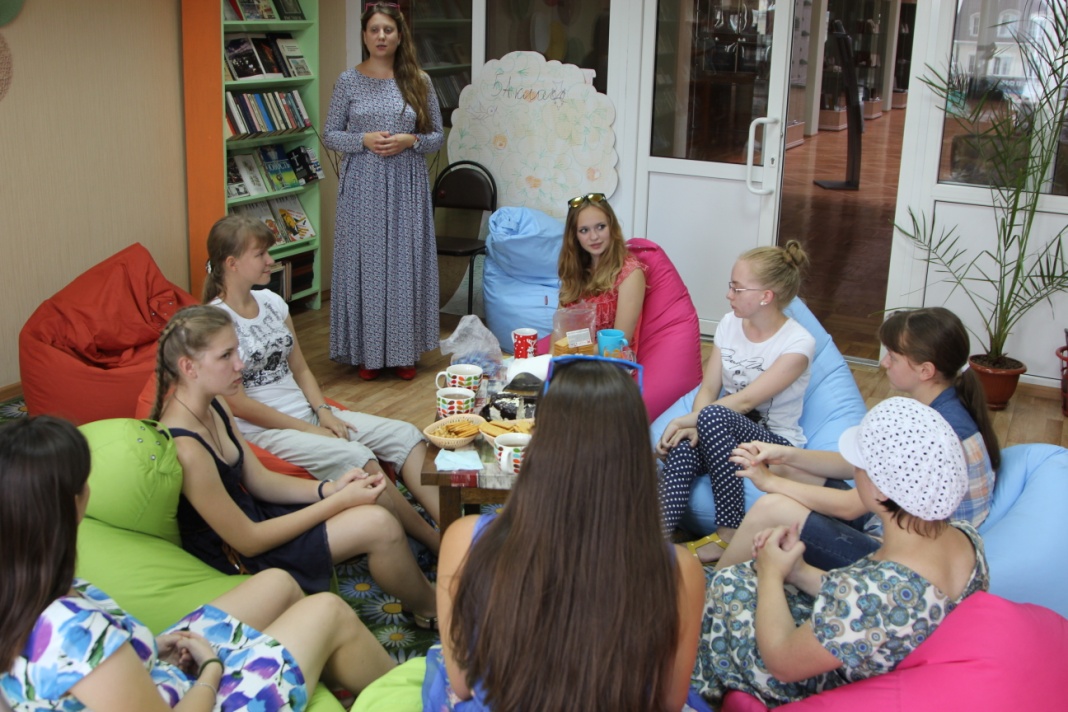 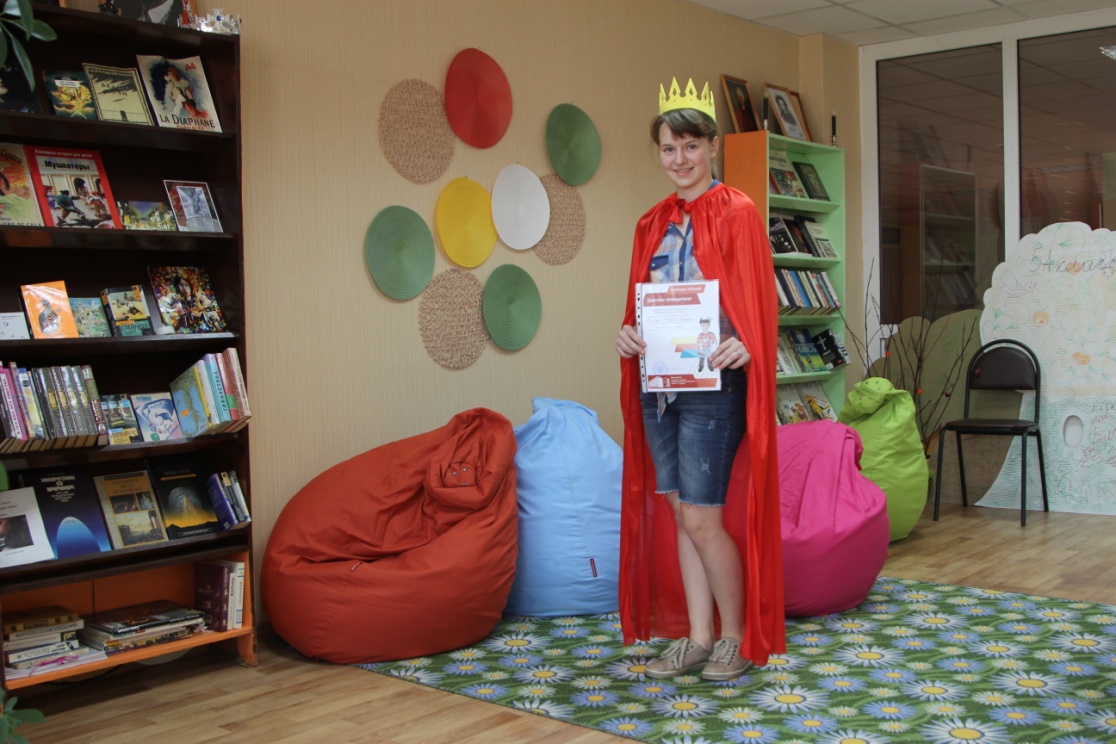 «Временифест»
Цель: проведение литературного театрализованного праздника, знакомящего с авангардными авторами и произведениями, их связями с Тамбовским краем.
Дата проведения: 2017 год.
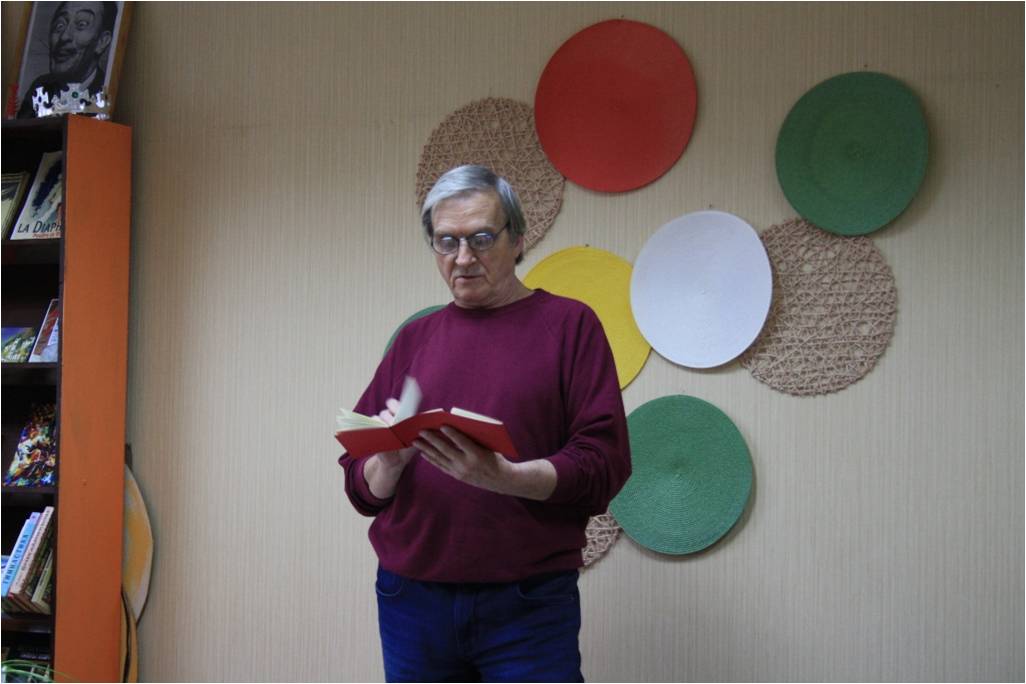 Особый проект «Библиотека – территория бытования и продвижения русского языка»
Цель – повышение качества владения русским языком и расширение присутствия русского языка в информационном пространстве.


Использован системно-комплексный подход, позволивший разработать систему деятельности библиотеки, определяющую функционал структурных подразделений с выделением методик, приемов, технологий, форм и методов работы  наиболее оптимальных и эффективных с конкретной целевой группой населения.
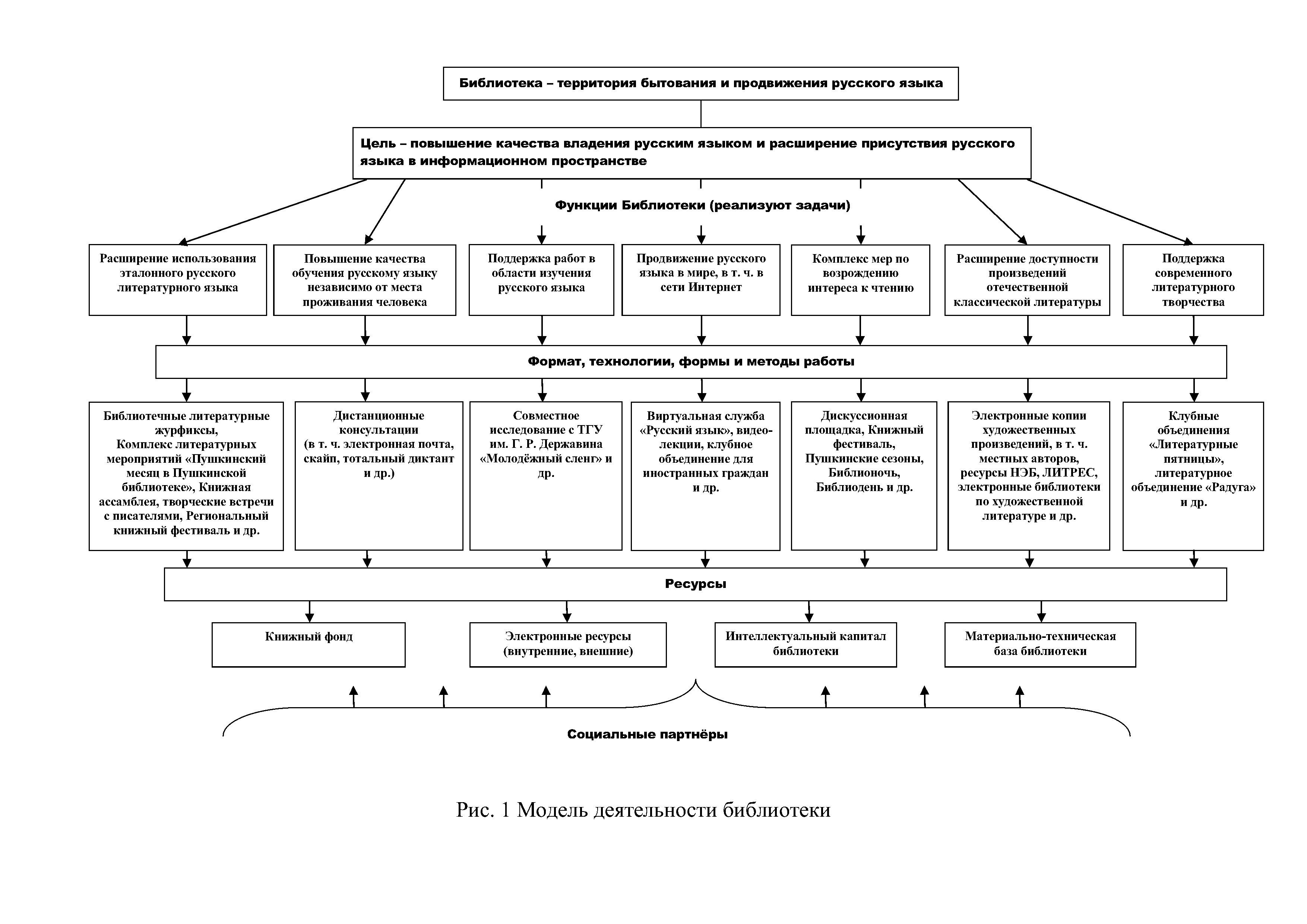 Проект «ШАТЕР» для особенных людей

(Школа Активного Творческого Ёмкого Роста)
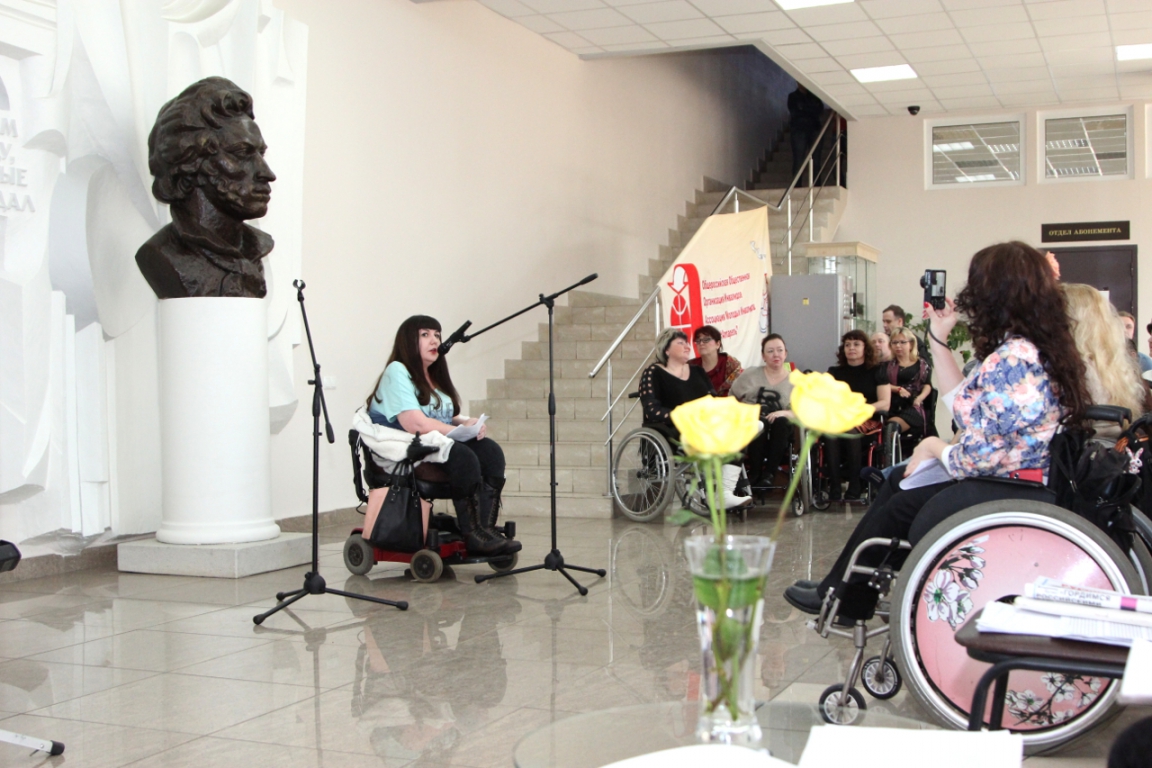 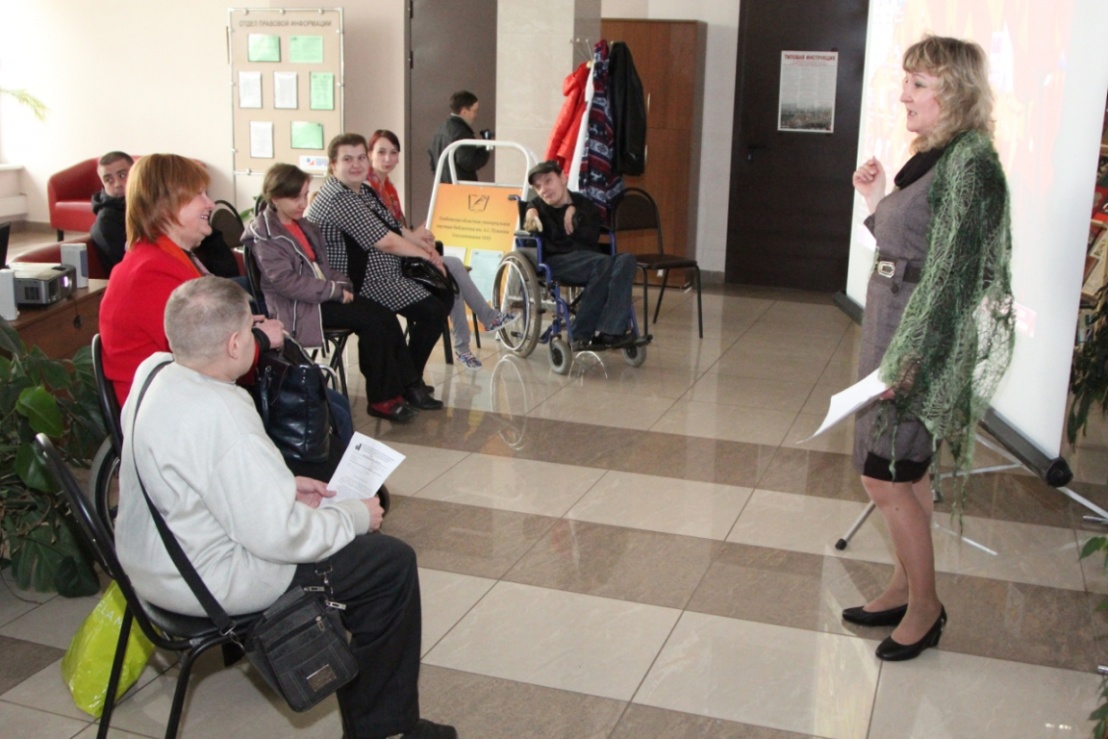 Социально-коммуникативная деятельность библиотеки
Цели и задачи социально-коммуникативной деятельности: участие в системе социальных коммуникаций,  
формирование благоприятного облика библиотеки как культурного института и современного информационного центра, 
престижного и важного места встреч, привлечение друзей, партнеров, спонсоров и меценатов, реализация концепции «3 место»,
 инициирование публичного дискурса и социального диалога.
Проект - Центр «Диалоги культур»
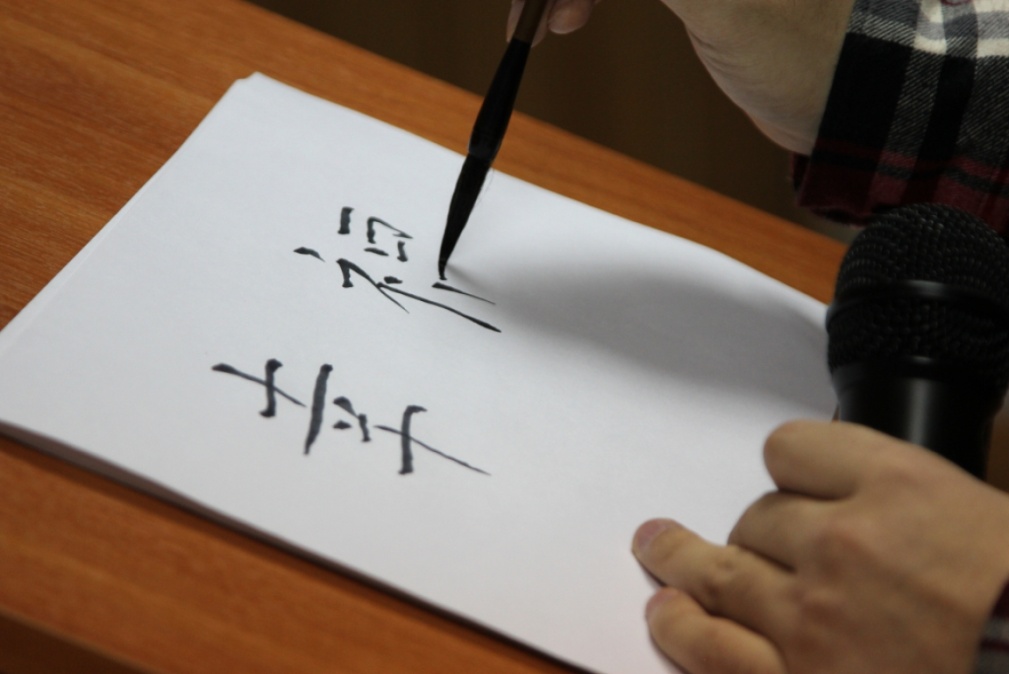 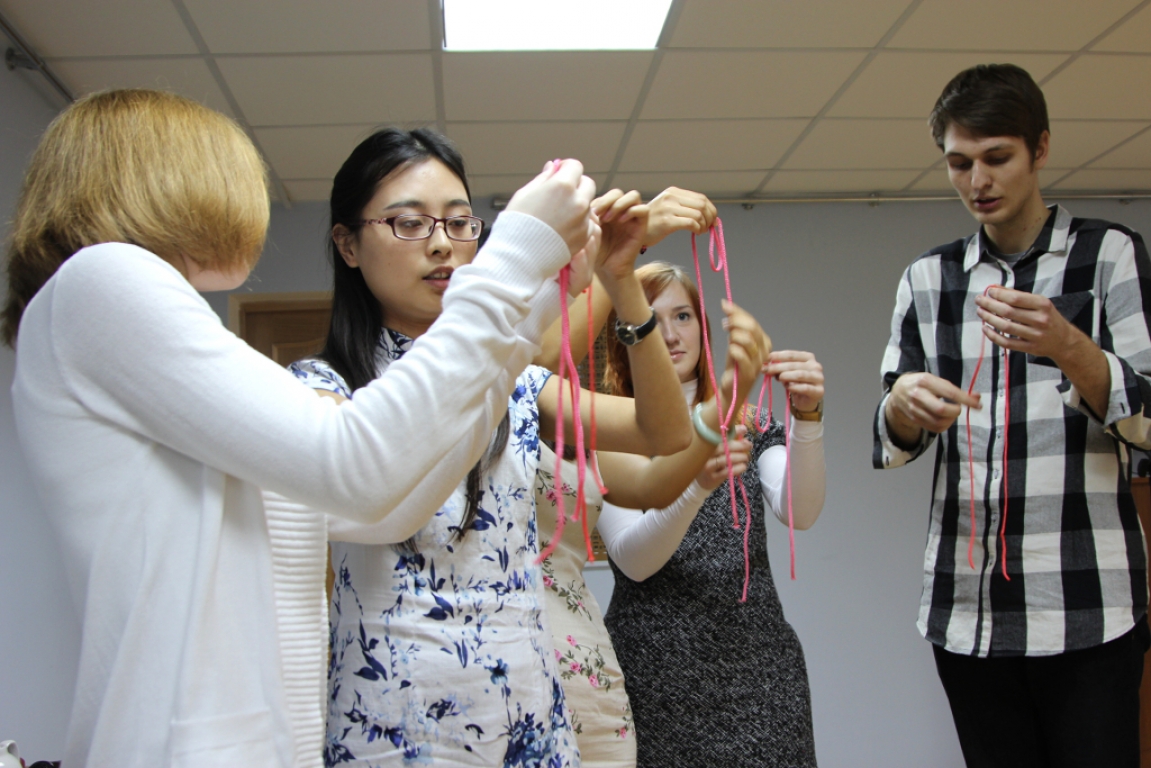 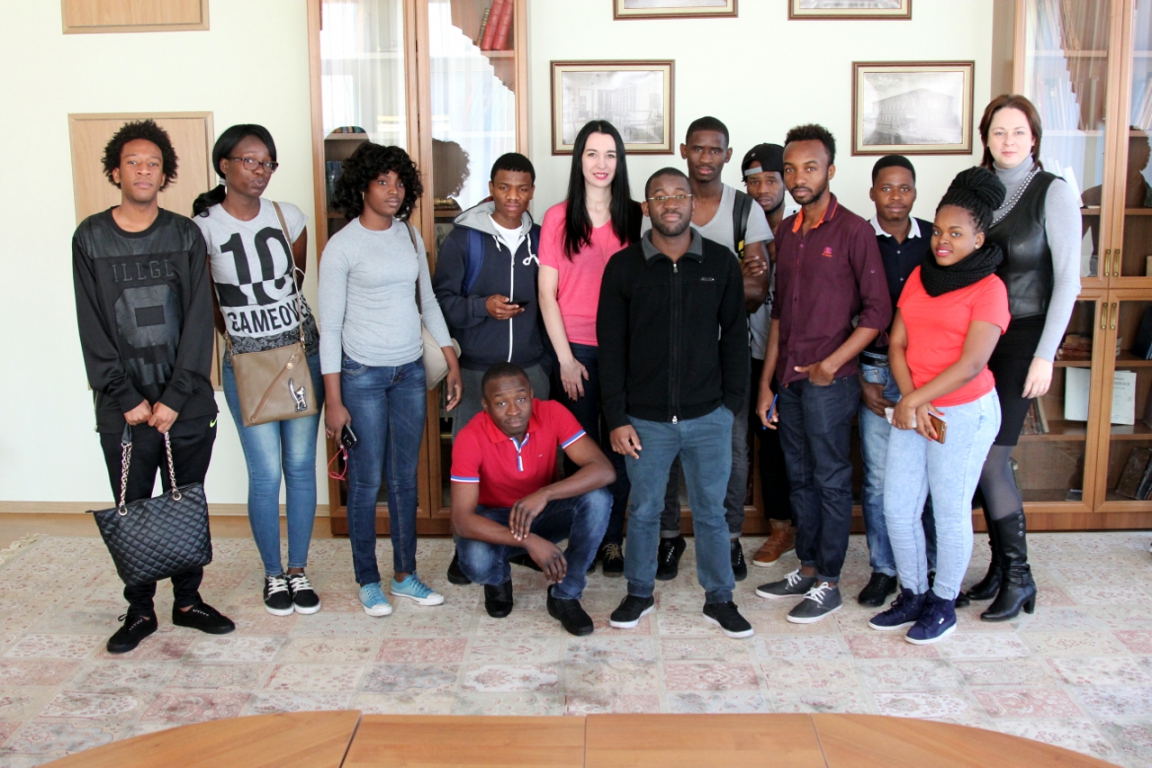 Информационная функция библиотеки
Цели и задачи информационной деятельности библиотеки - эффективное обслуживание пользователей на основе развития системы информационных ресурсов библиотеки и обеспечение свободного доступа  к ним, 
повышение сервисных качеств библиотечных продуктов и услуг,
  активное включение в цифровую информационную среду и освоение виртуального пространства.

Для реализации используем ресурсные проекты.
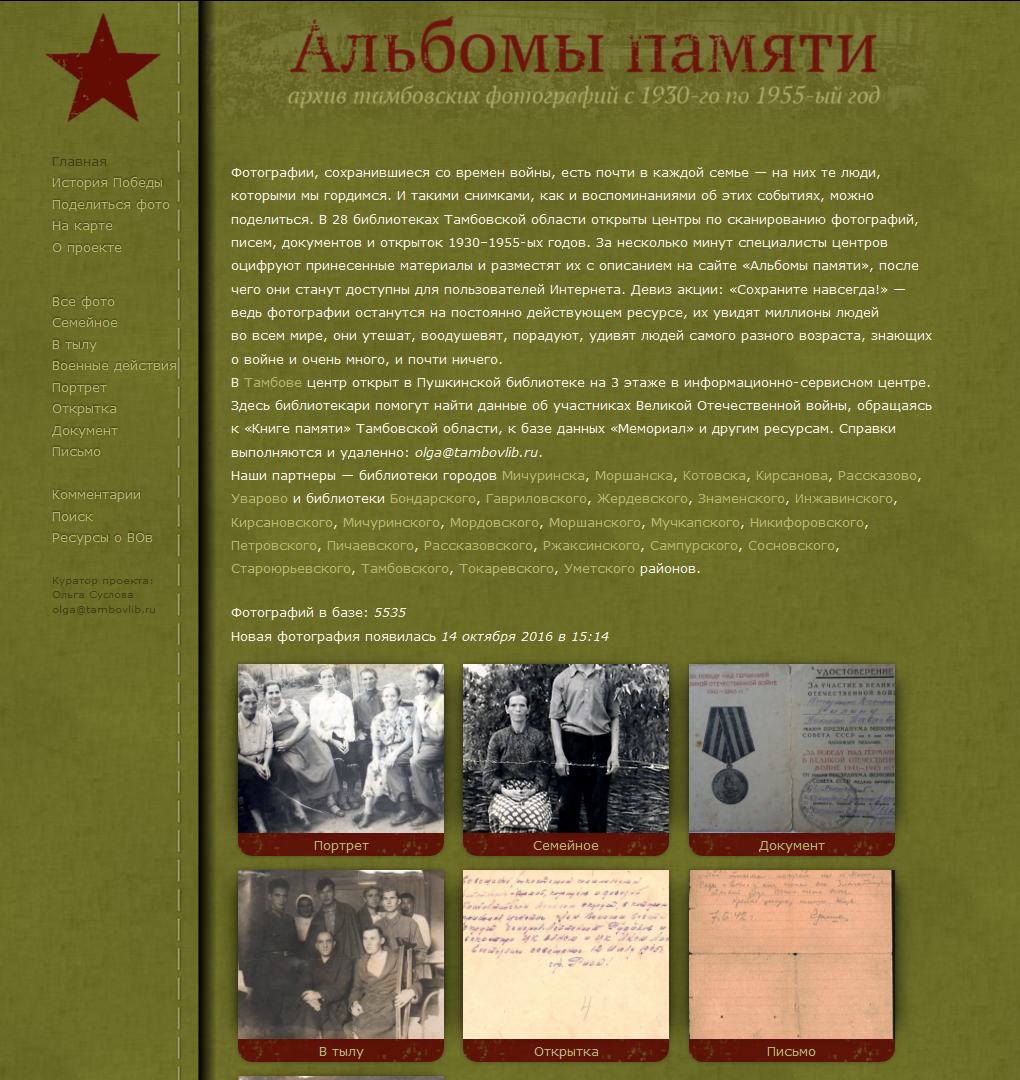 Проект
«Альбомы памяти»
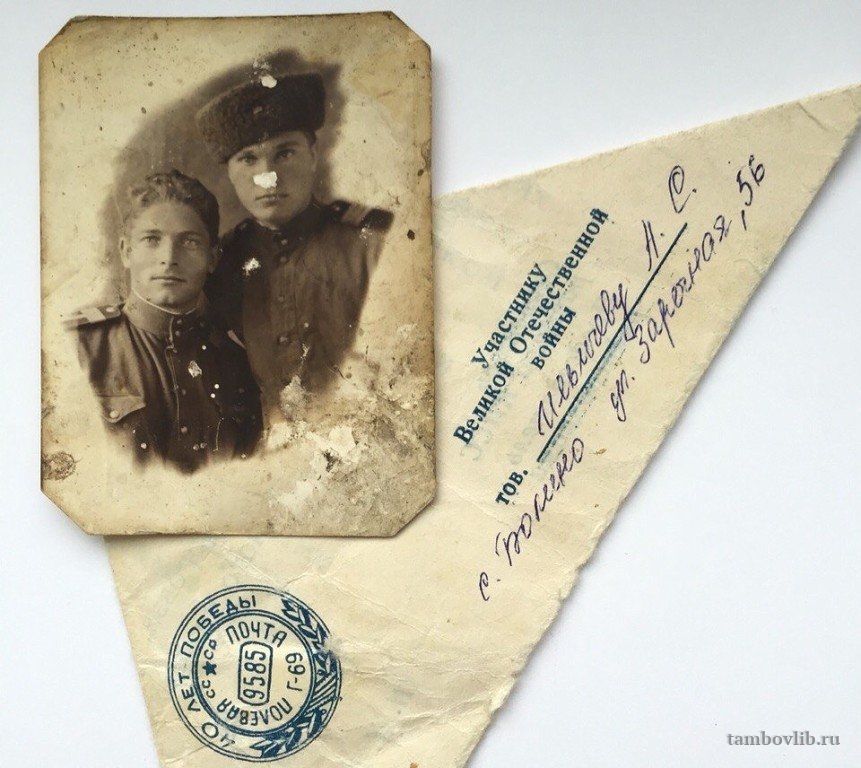 «Тамбовская помещичья усадьба: взгляд сквозь столетие» (грант Президента РФ)
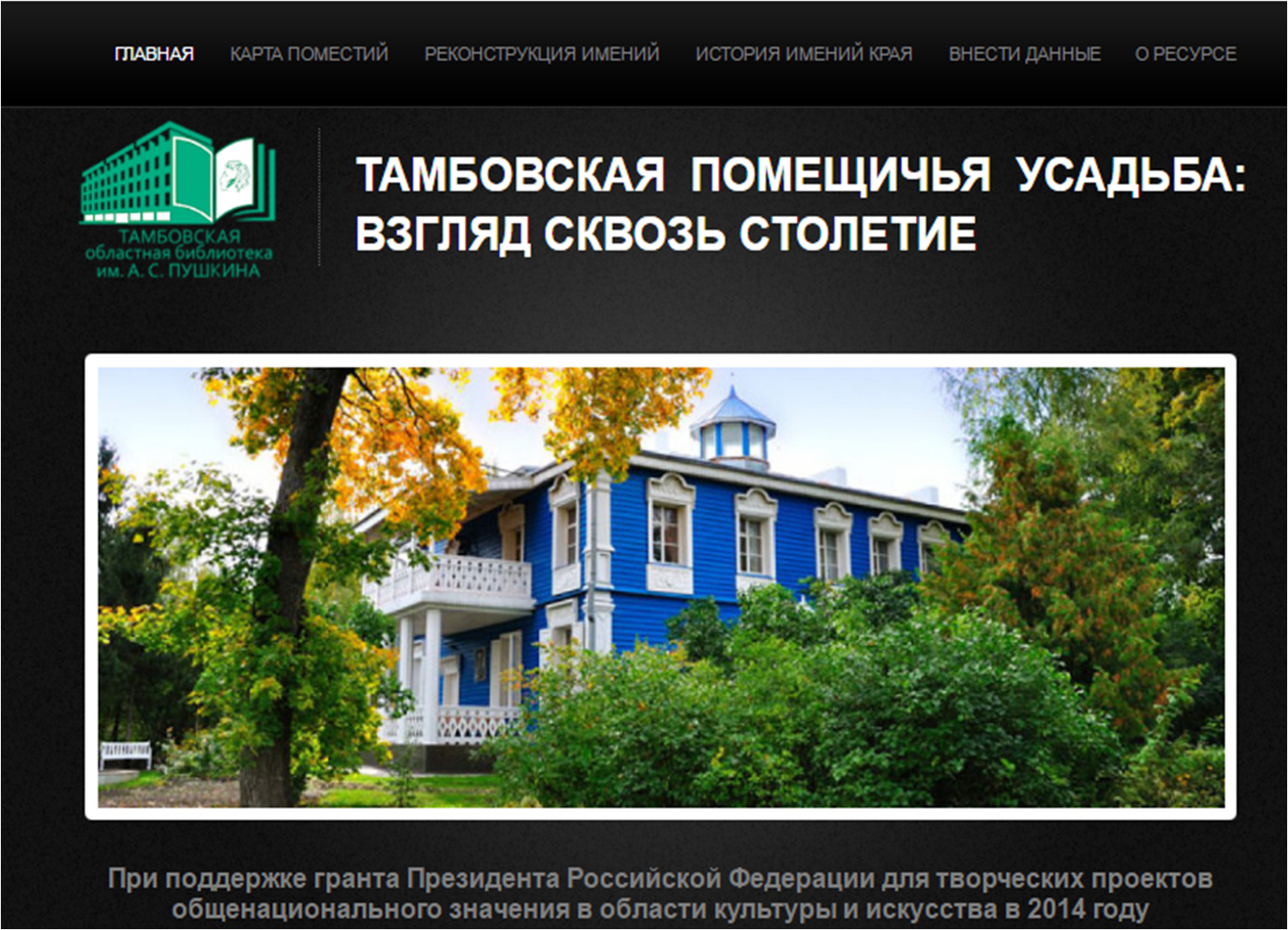 ИНФОРМАЦИОННЫЙ РЕСУРС «ТАМБОВСКАЯ ПОМЕЩИЧЬЯ УСАДЬБА: ВЗГЛЯД СКВОЗЬ СТОЛЕТИЕ»
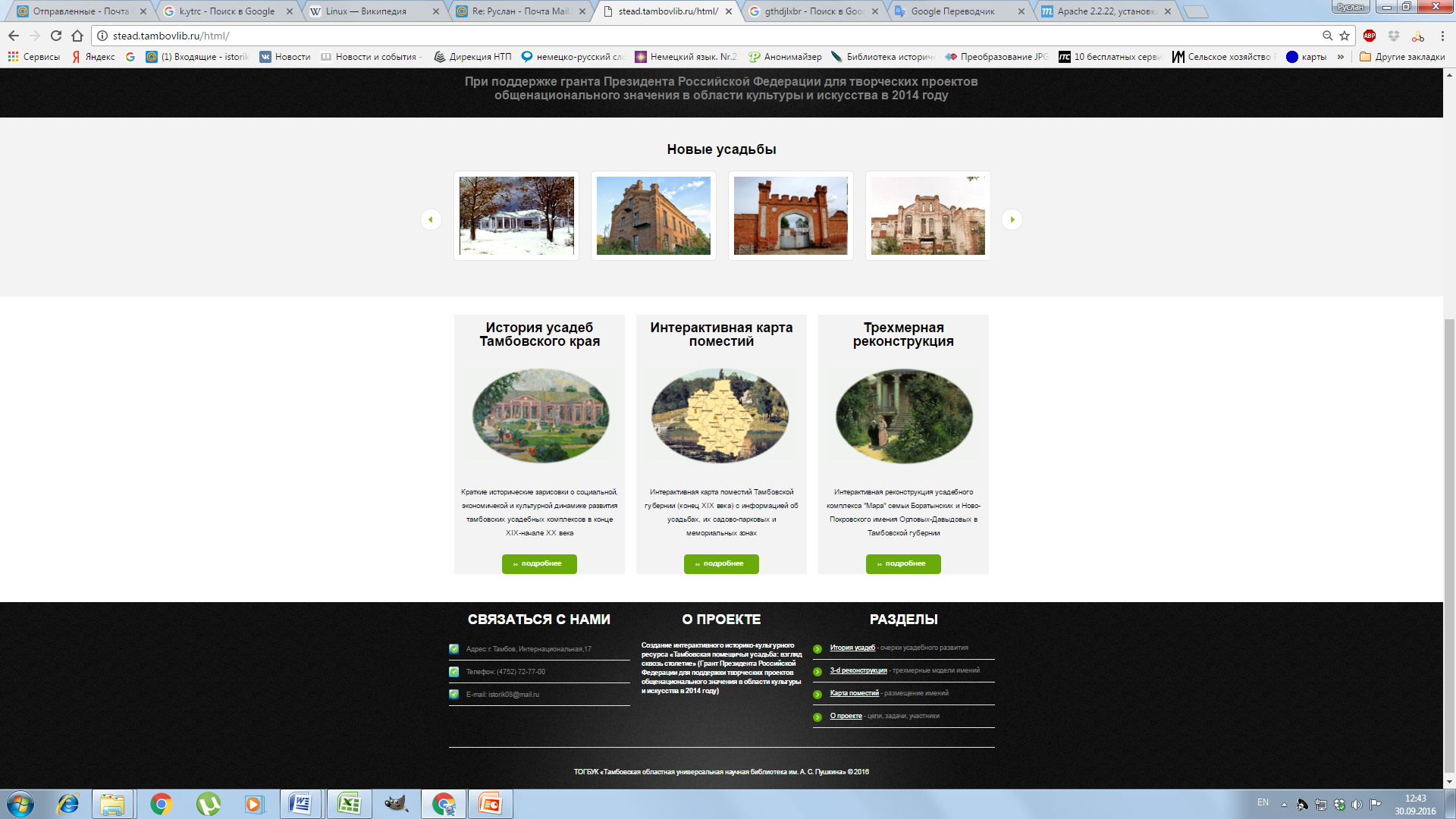 Apache/2.2.* + PHP 5.3.* + MySQL 5.5.*, с использованием HTML 4 + CSS + JS (AJAX).
«Тамбовская помещичья усадьба: взгляд сквозь столетие» (грант Президента РФ)
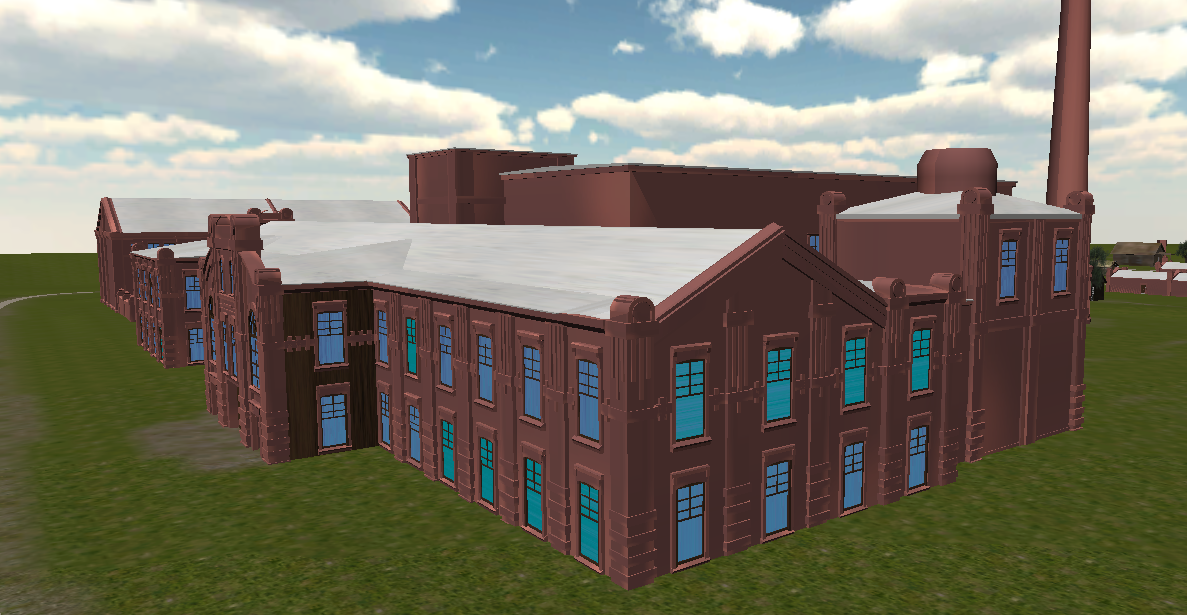 Деловой центр Покровской ярмарки
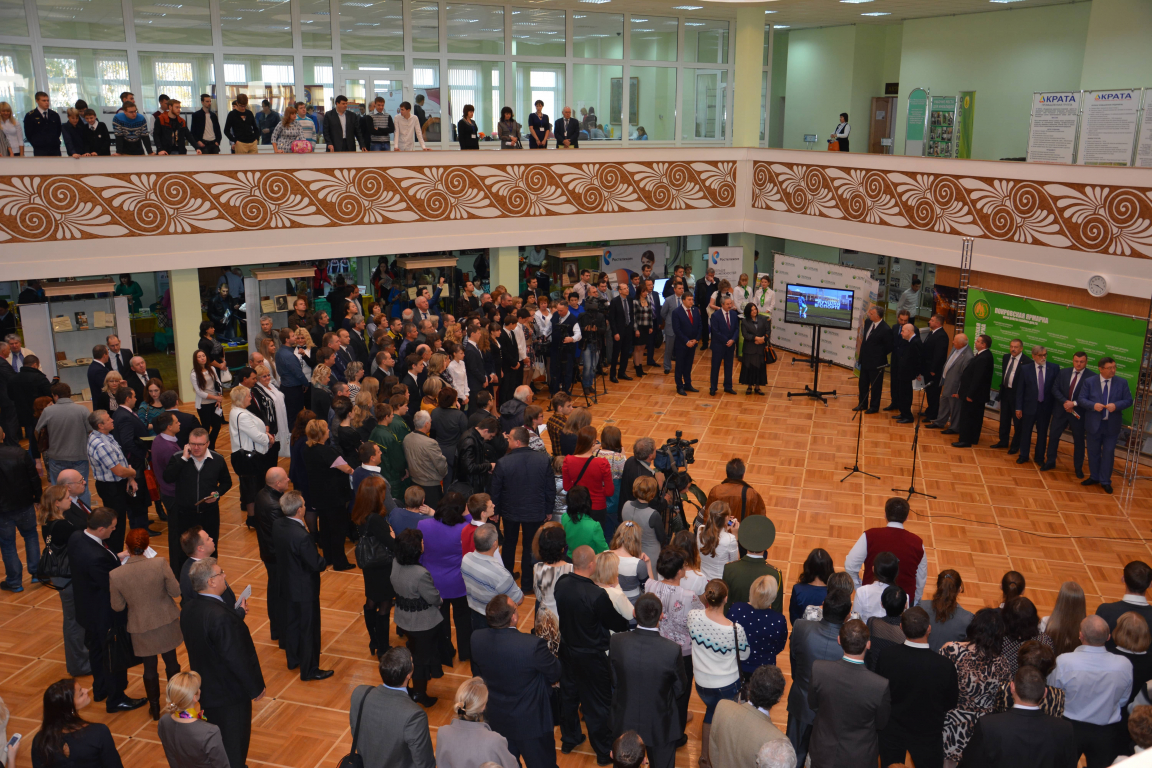 Трансформация читального зала: Тотальный диктант в библиотеке
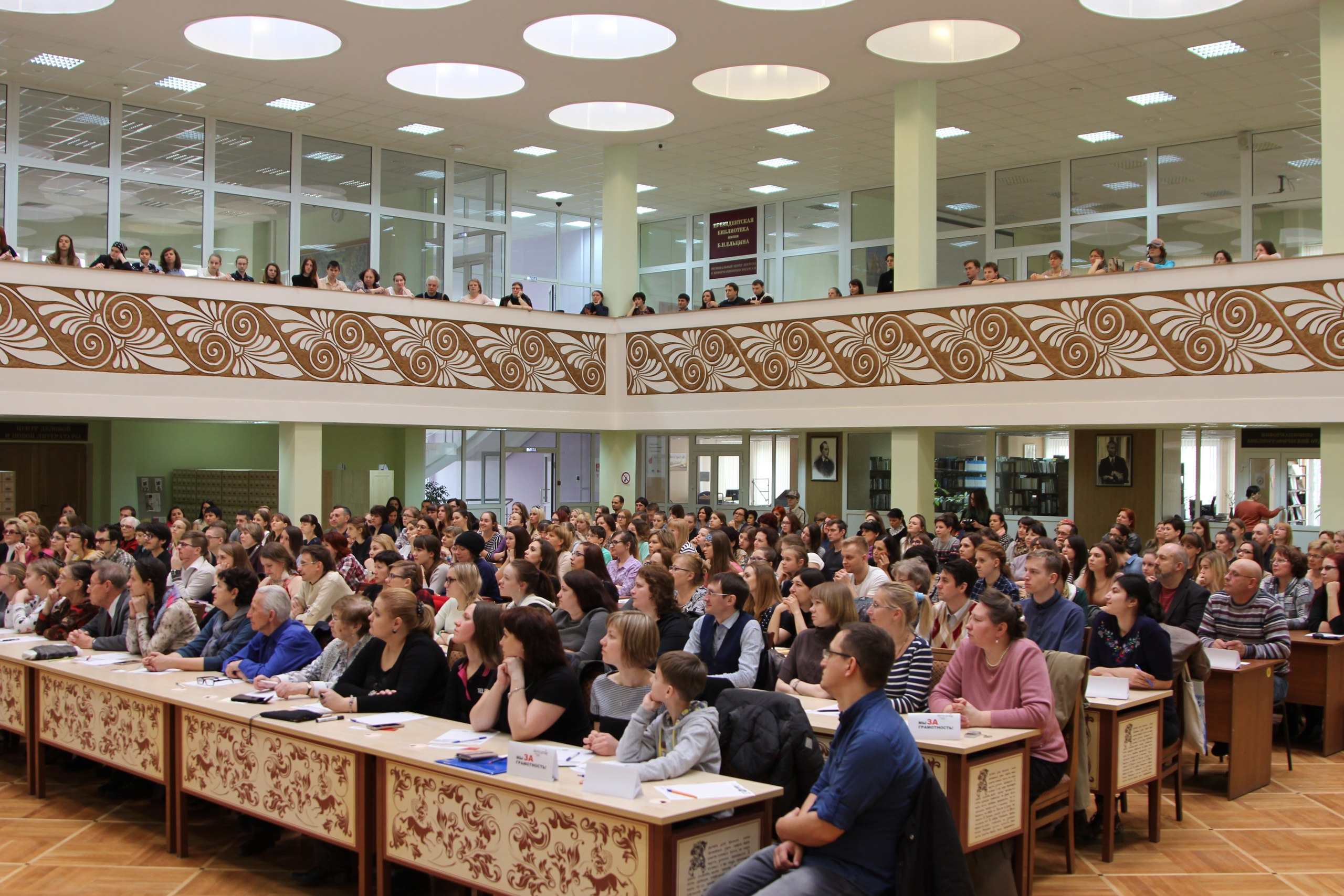 Библионочь
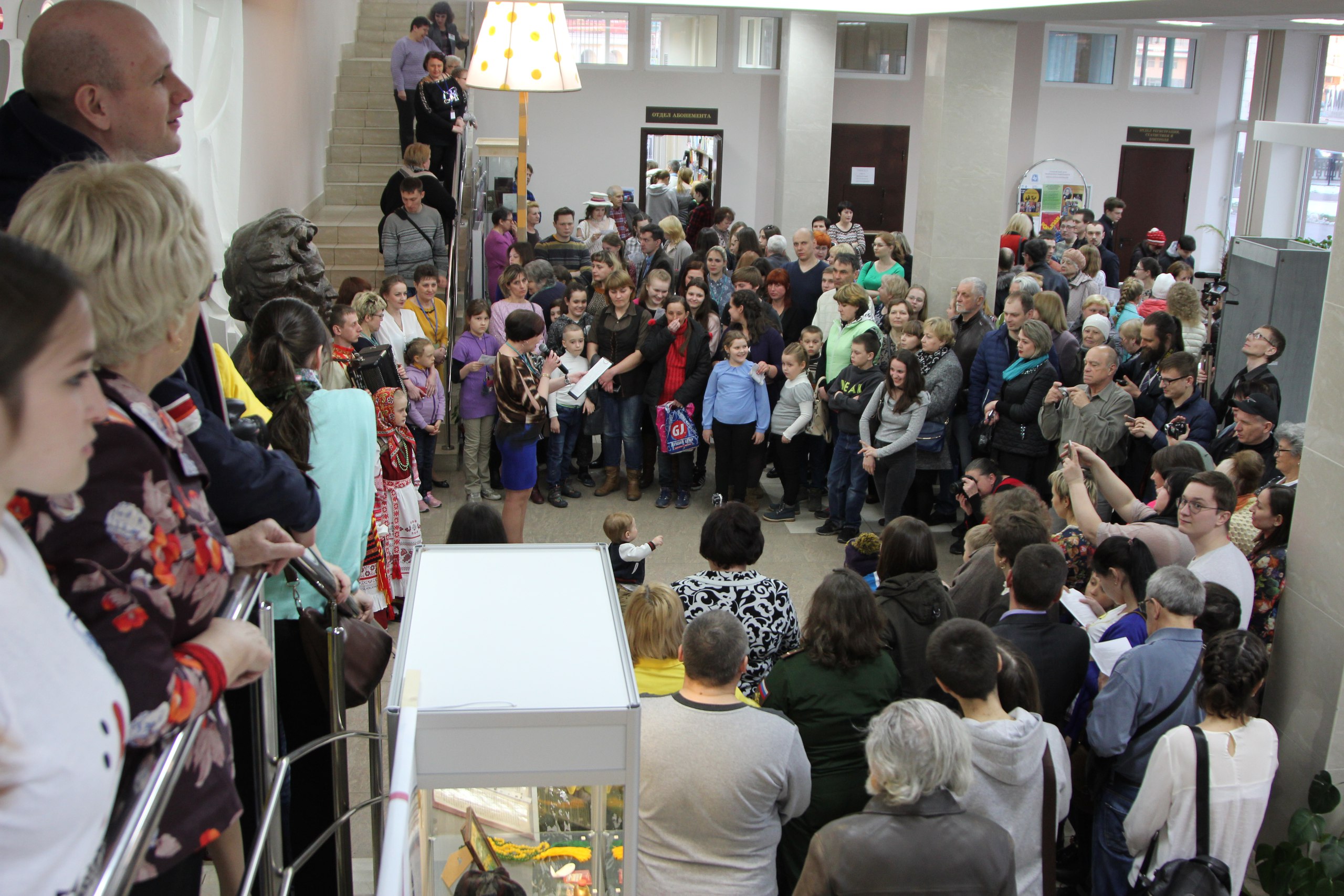 Молодежный центр «Онегины»
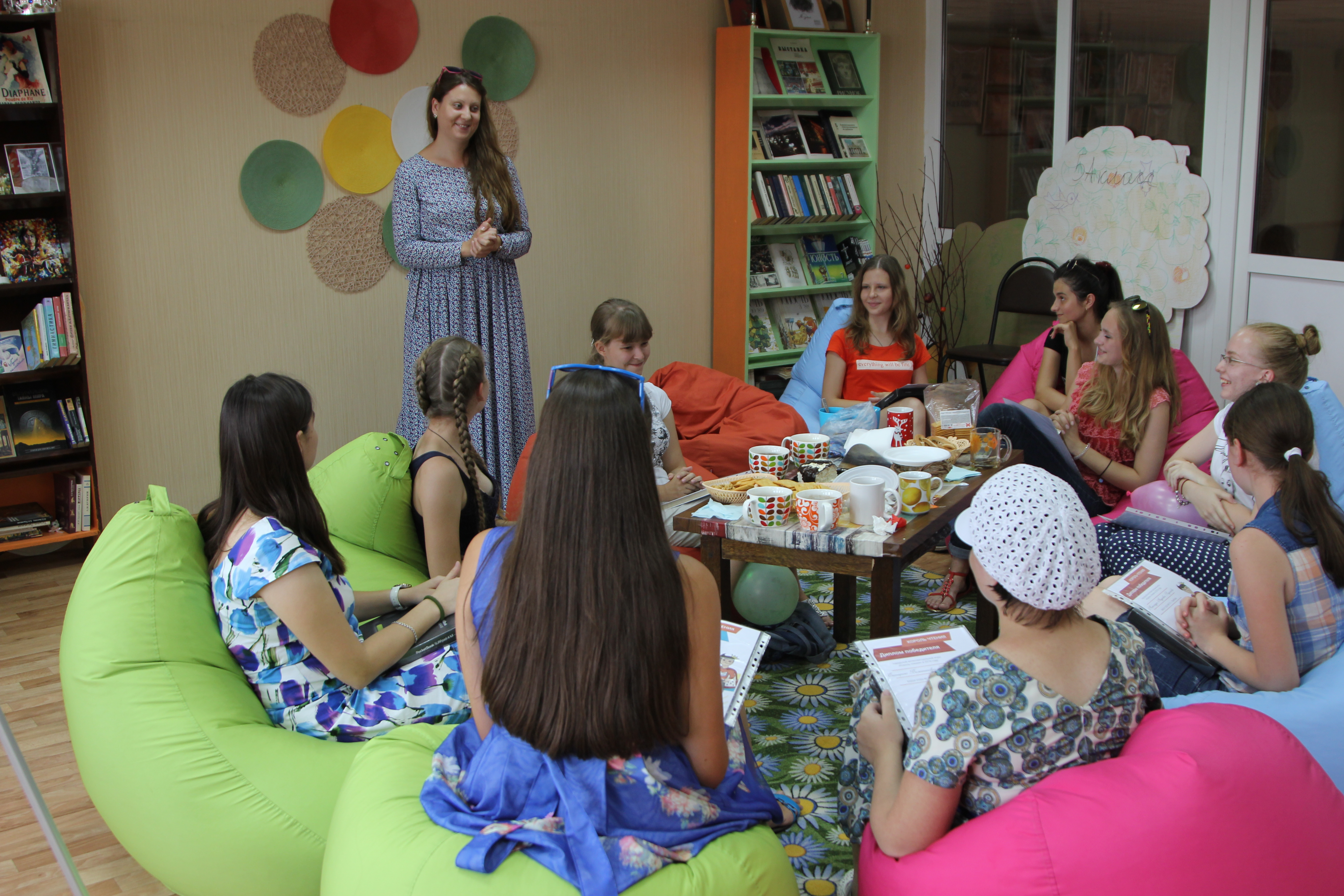 1. Научно-практические конференции (собственные, совместные, в том числе в режиме видео-конференции),

2. Выставки научных работ ученых и специалистов,

3. Заключительный этап проекта «Start up»,

4. Выставки-презентации инновационной деятельности вузов,

5. Всероссийский форум «День науки» и т.д.
Научные мероприятия на базе библиотеки
ТОУНБ сегодня:
1. культурное достояние населения
2. авторитетная площадка ……



Библиотека – динамично развивающаяся культурно-образовательная и информационная среда.
Осуществляется комплексный охват разных наук и практической деятельности.
Создается новое знание через различные информационные ресурсы, зарегистрированы в Информрегистре и Роспатенте.
Нет отдельных, единичных мероприятий, только циклы, сезоны, объединения и т.д.